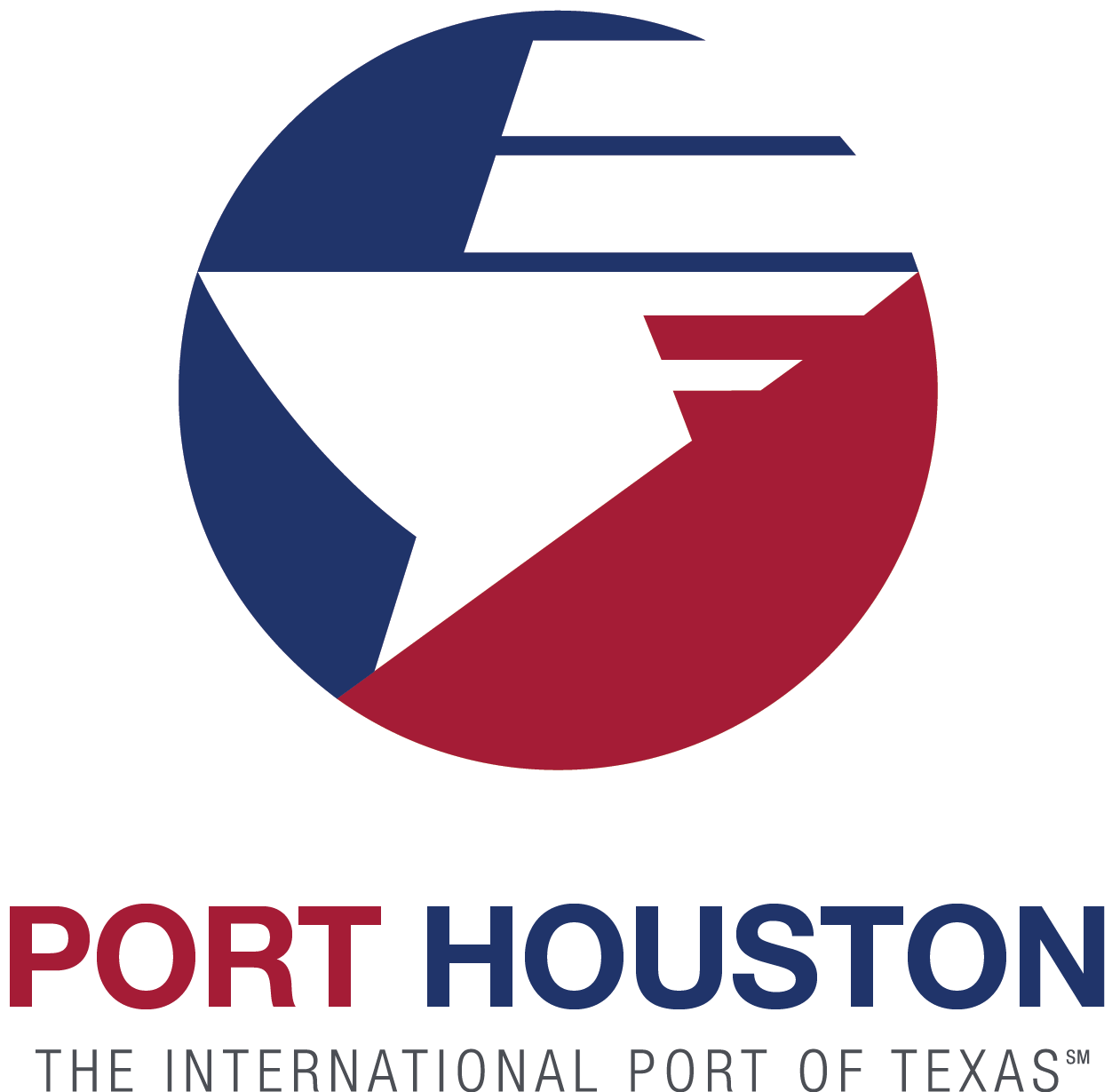 RFP- News Media Monitoring Services and News Release Distribution Services  
Port of Houston Authority 
Lisa Ashley |  Project Manager   |  Media Relations
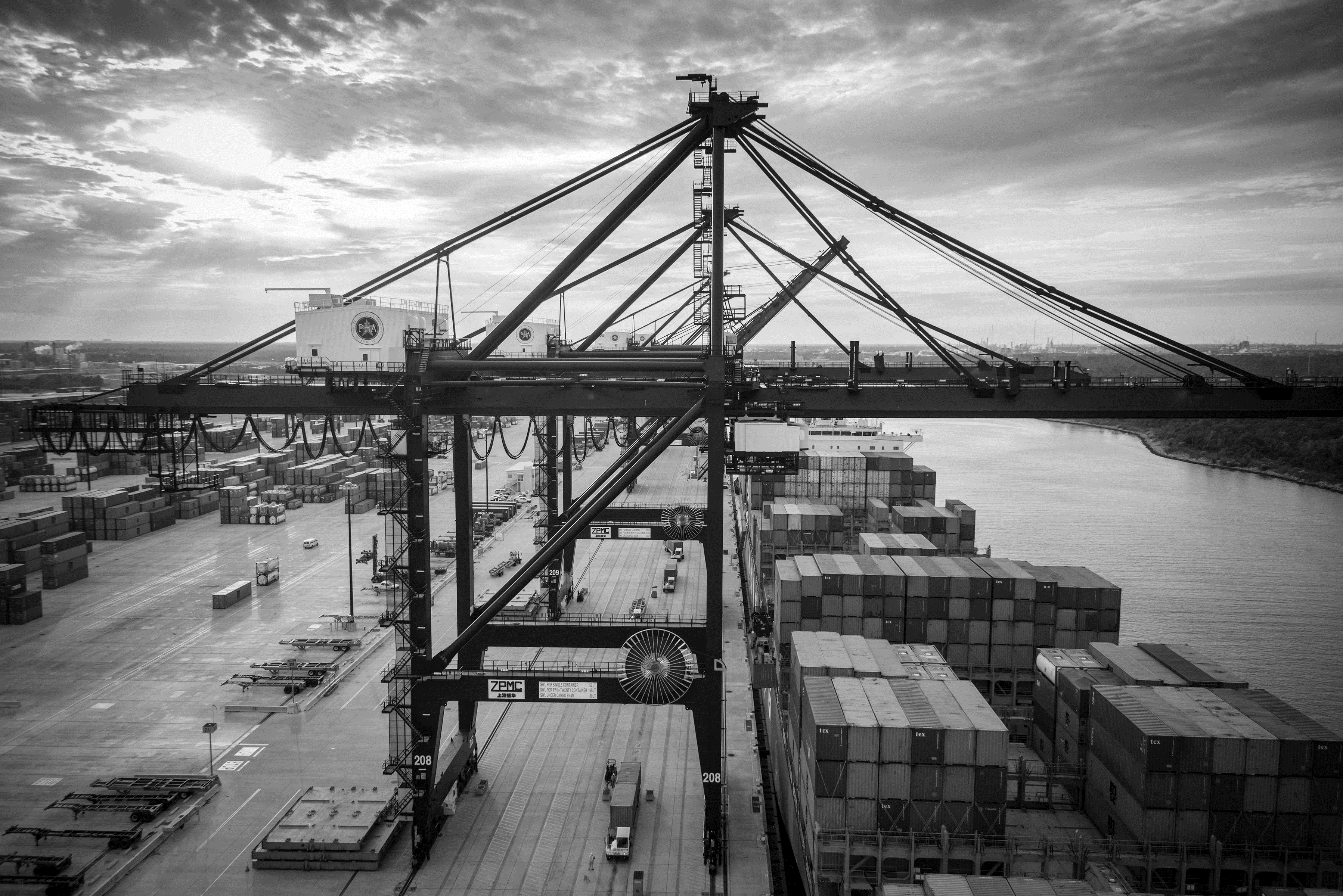 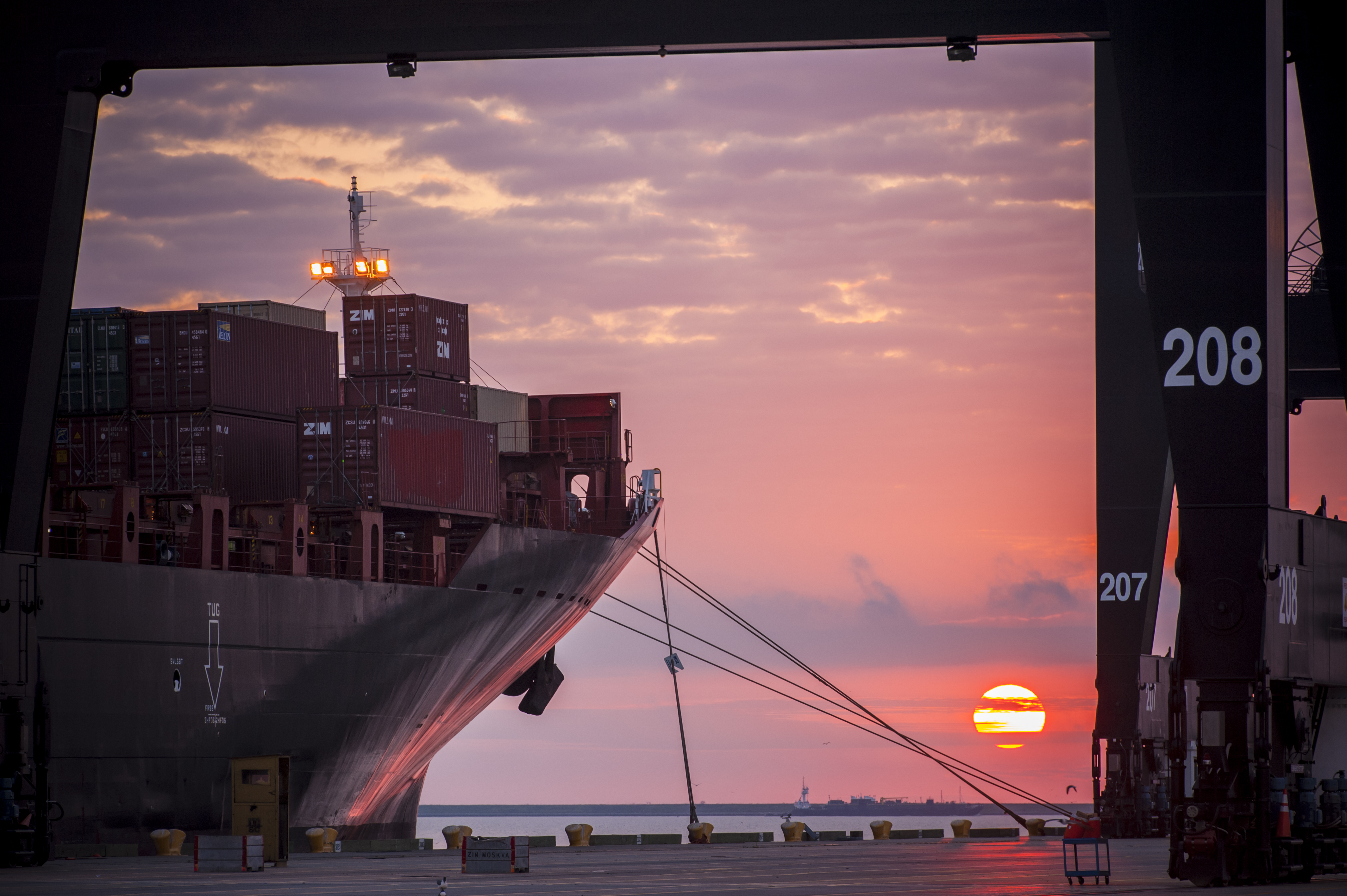 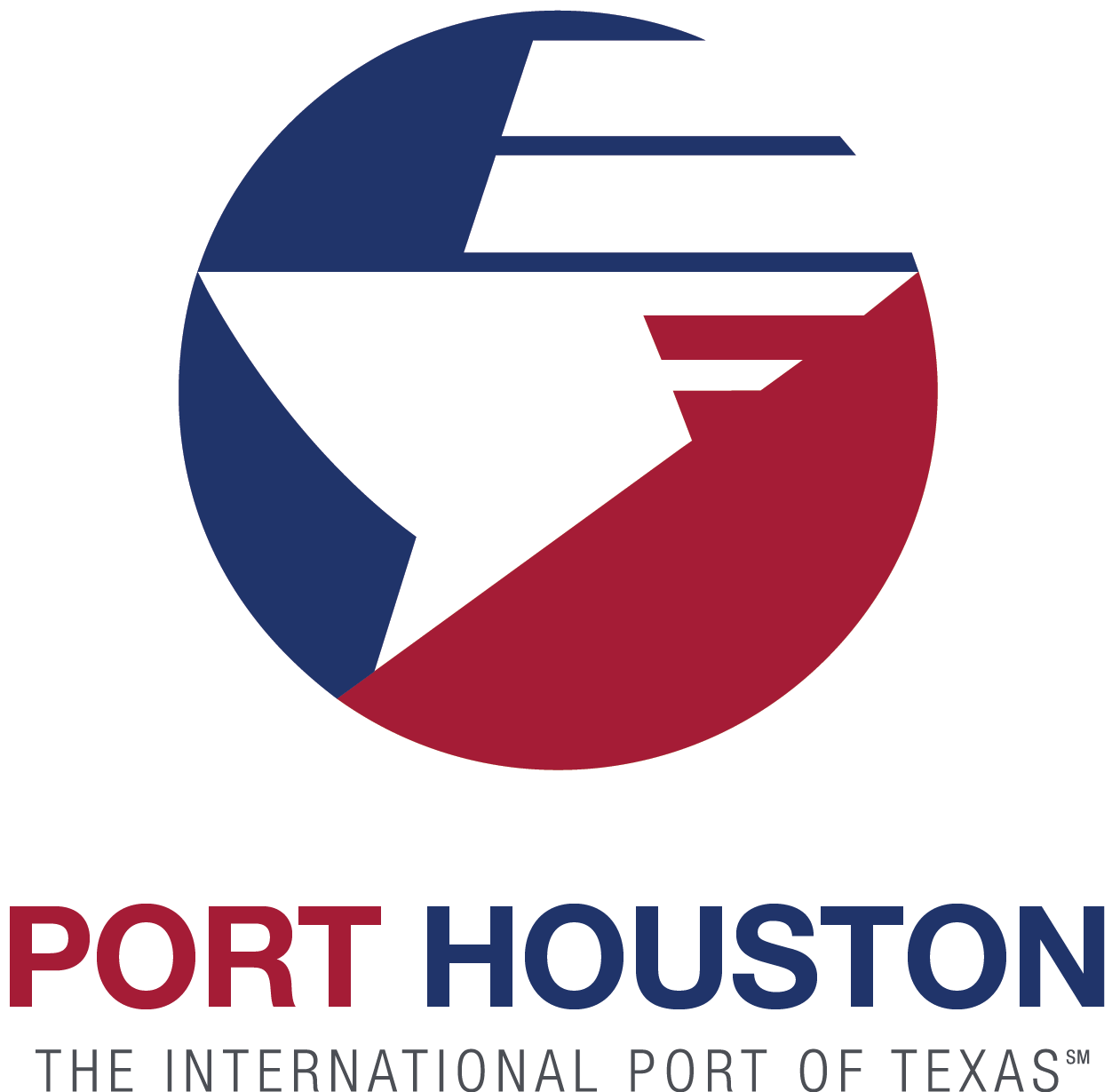 Port Commission
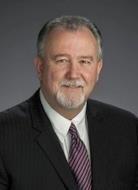 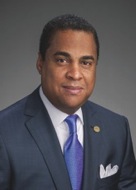 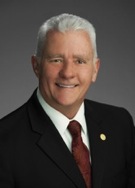 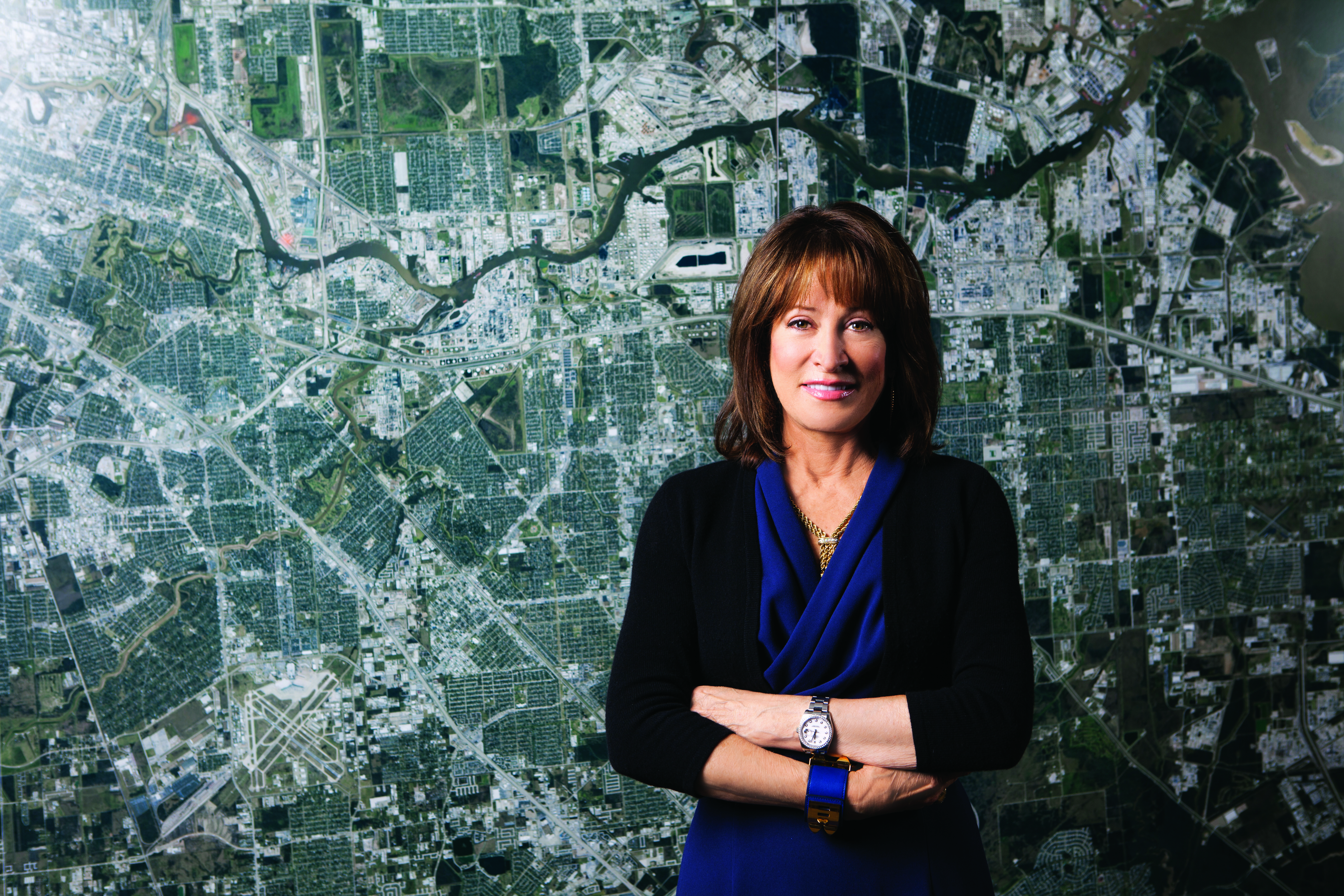 Stephen H. DonCarlos
Theldon R. Branch, III
Dean E. Corgey
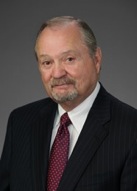 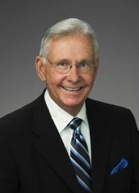 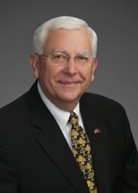 Janiece M. Longoria
Chairman
John D. Kennedy
Roy D. Mease
Clyde Fitzgerald
WELCOME MESSAGE  |  2
[Speaker Notes: Janiece Longoria is the Chairman for the Port of Houston Authority Commission Board.]
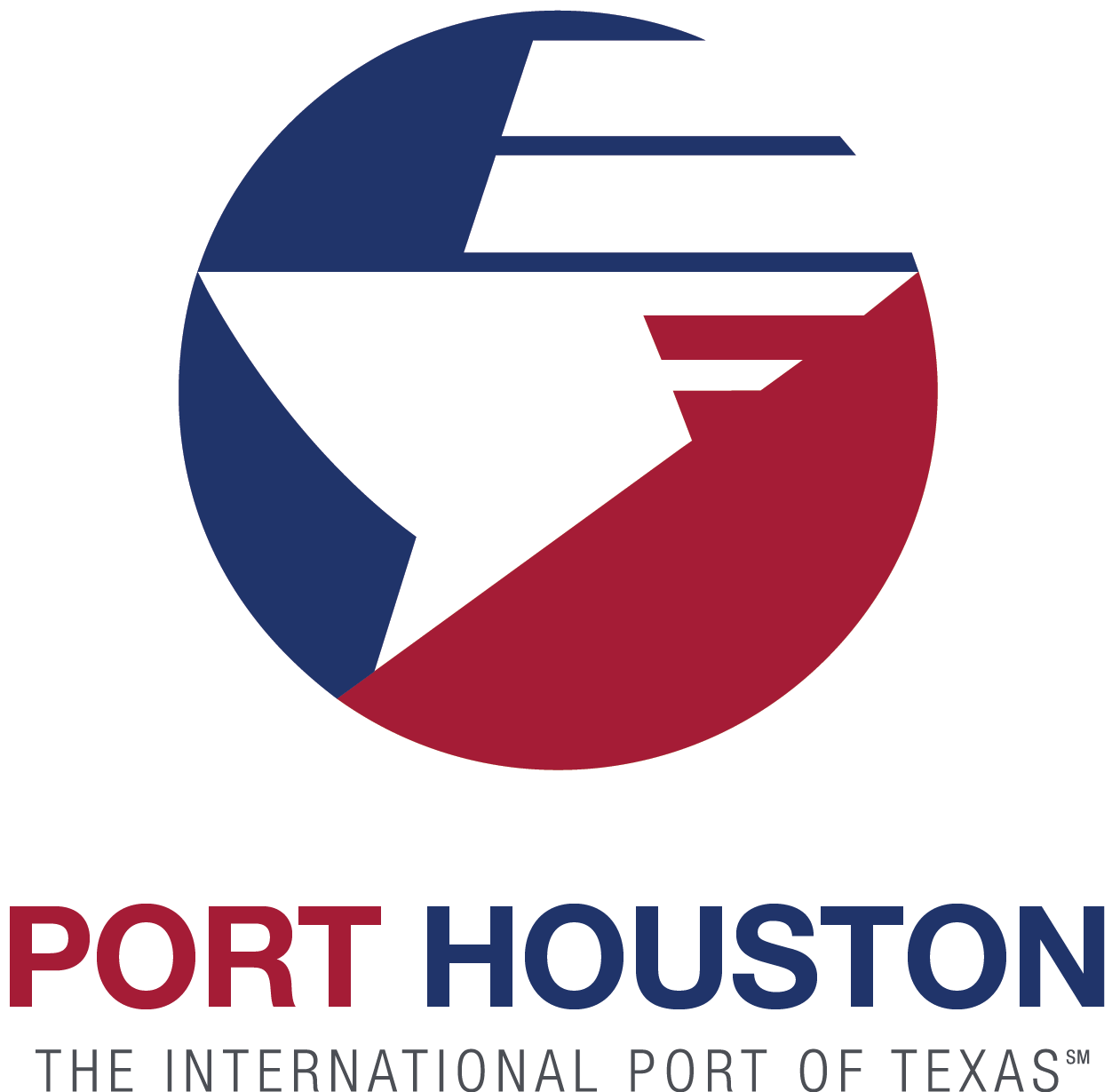 RFP News Media Monitoring and 
News Release Distribution Services
Introductions

Procurement

Selection Criteria

Scope of Services

Questions

All attendees must sign in and indicate attendance for site visit
[Speaker Notes: Please see how the meeting with flow this morning.  You will hear from procurement and I highlight portions of the selection criteria.  Before we get started with the presentation, let’s see who is present in the room.  Start from my right and work your way around the room.  Then, you will hear from PHA, team starting with me.]
RFP News Media Monitoring and News Release Distribution Services
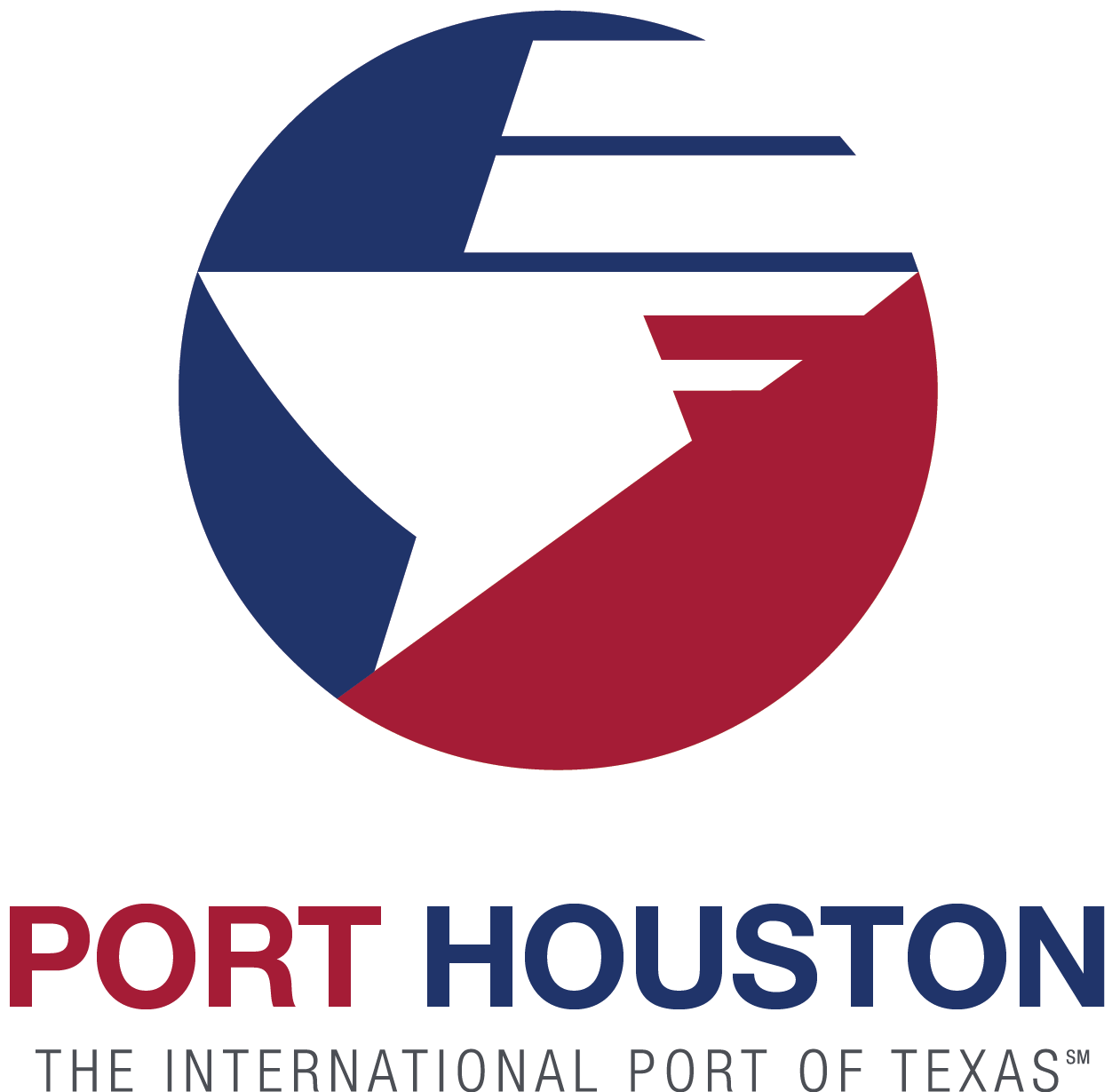 PHA Personnel in Attendance:

Lisa Ashley- Director, Media Relations
Yvette Camel-Smith- Director, Procurement Services
Tanika Chukwumerije- Manager, Contracts
Chris Brown-Director, IT
[Speaker Notes: Names of our team and most of them are here in the room.  This presentation will made available for your reference.]
RFP News Media Monitoring and News Release Distribution Services
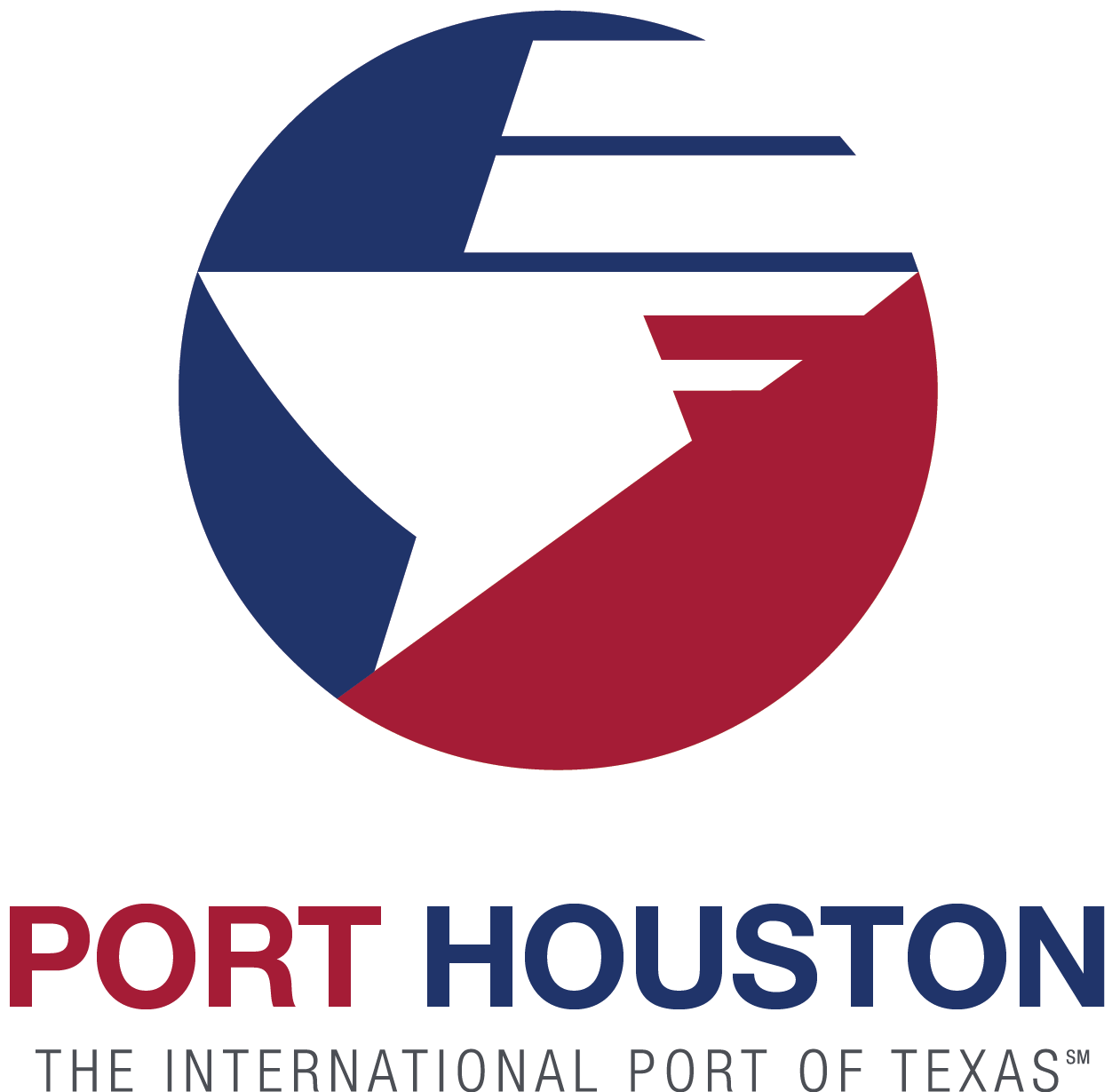 Procurement:
Request for Qualifications (RFQ) due February 21, 2018 no later than 11:00 A.M.

One (1) original and five (5) hard copies packaged in one sealed envelope

Facsimile copies are not acceptable

All responses to the RFP will be dated and the time received recorded upon
receipt. PHA will not be responsible for late or incomplete responses due to
mistakes or delays of the Respondent or carrier used by the Respondent or
weather delays. A postmark is not sufficient. 
LATE SUBMITTALS WILL NOT BE EVALUATED.
[Speaker Notes: You will hear from the procurement department at this time.]
RFP- Selection Criteria
CRITERIA 

Price

Respondent

Benefit to Port Authority 

Compliance with Port Authority policies and instructions
RELATIVE WEIGHT 

30%

40%

20%

10%


100%
[Speaker Notes: R
We need to know the Background of the respondent, including reputation and quality of services. Provide the availability and dedication of resources to Port for this project.
PP 
The methodology proposed to perform services. 
O
Demonstrated understanding of the RFP and its objective and thoroughness of the Response.  The team will be looking for clarity of the Response.]
RFP News Media Monitoring Services and News Release Distribution Services
Divisible Scope- Respondents may propose on one or both scope categories
Scope Category 1-News Media Monitoring Services
Provide a comprehensive online media monitoring and reporting tool that tracks content and coverage of the Houston Ship Channel, Port of Houston, Port Houston, Port Authority organization from internet, print, social media, television and radio content

Provide full service newswire support to Port Authority Media Relations Department staff
RFP News Media Monitoring Services and News Release Distribution Services
Scope Category 2-News Distribution Release Services
Provide distribution of news/press releases and media advisories to print, broadcast, newsrooms, journalists, bloggers, social media, Associated Press wire 
Provide full service newswire support to Port Authority Media Relations department staff
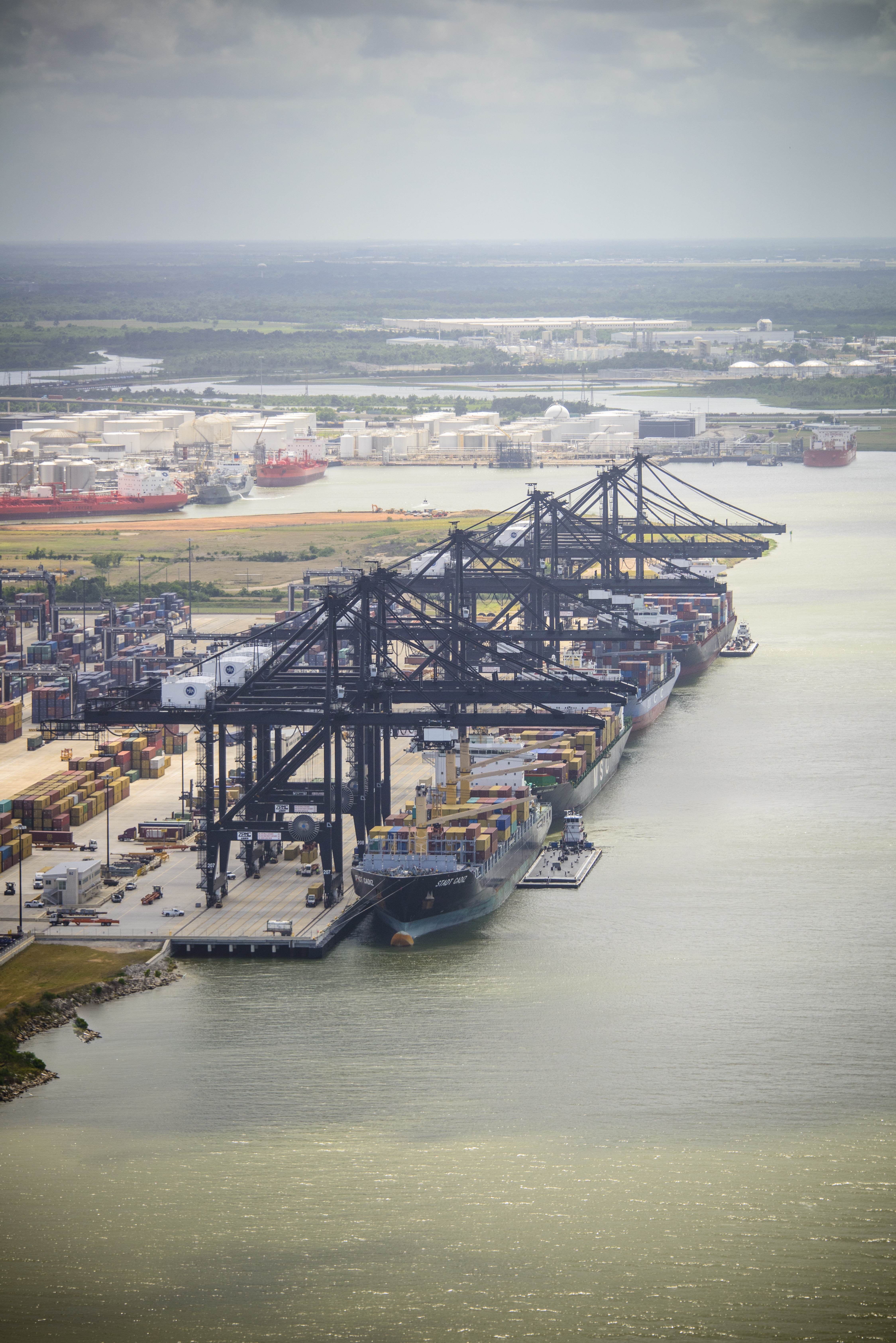 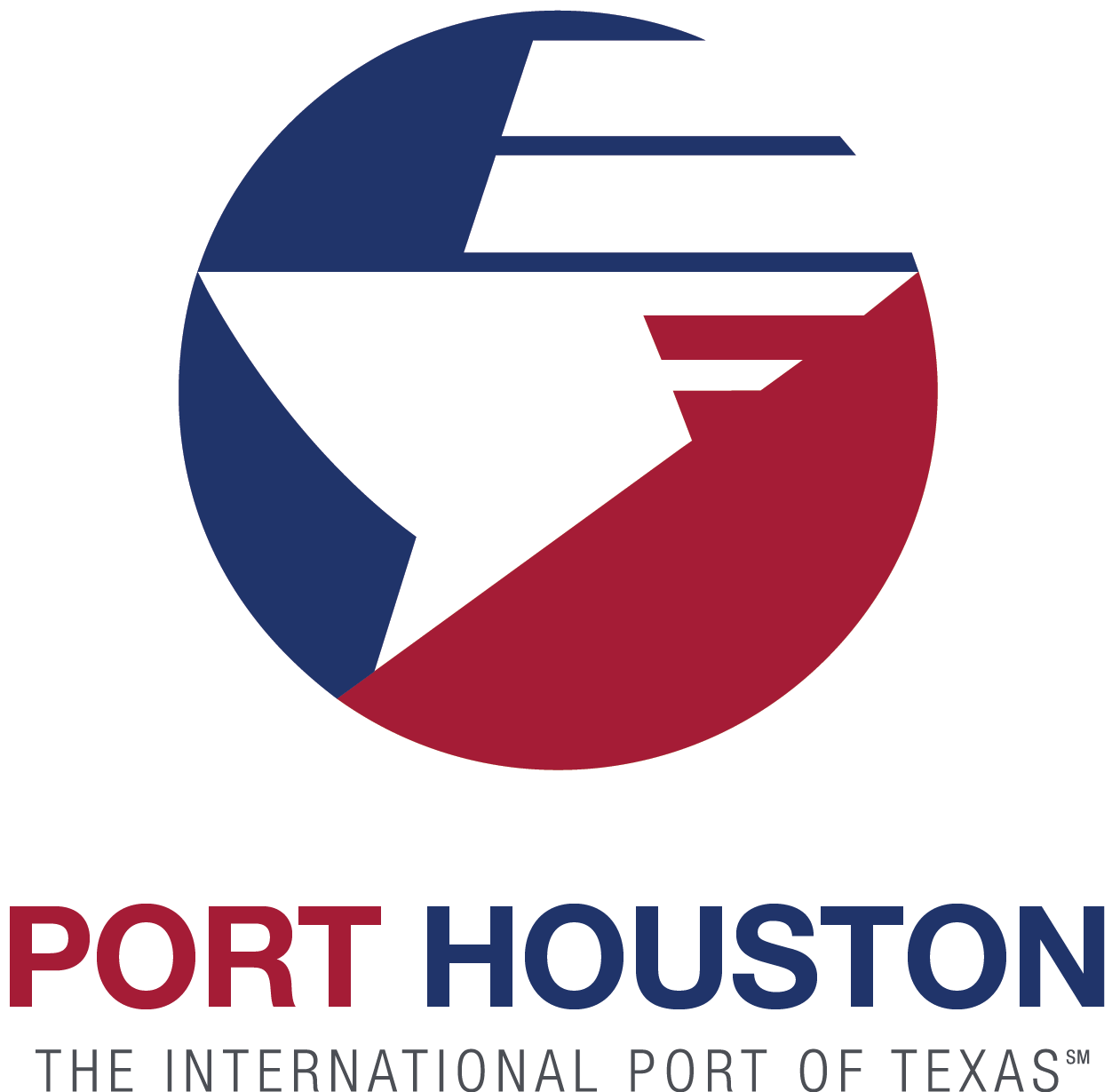 THANK YOU
Lisa Ashley 
Project Manager
Port Houston

Questions?
713.670.2483
email@poha.com

www.PortHouston.com
111 East Loop North
Houston, TX 77029
WELCOME MESSAGE  |  4